SEMINAR MAHASISWA 
UNIV. INDONESIA 

DEPOK JAWA BARAT
13 Oktober 2013
4 Sisi Kehidupan
Keluarga
Pribadi Muslim
Masjid
Sekolah
Lingkungan
Apa yang harus dipersiapkan oleh seorang calon pelajar/mahasiswa?
Mental:
	Sudah siapkah kita untuk menerima segala pemahaman baik yang buruk atau yang sangat buruk...?

Niat:

 إِنَّمَا الْأَعْمَالُ بِالنِّيَّاتِ وَإِنَّمَا لِكُلِّ امْرِئٍ مَا نَوَى فَمَنْ كَانَتْ هِجْرَتُهُ إِلَى دُنْيَا يُصِيبُهَا أَوْ إِلَى امْرَأَةٍ (أَوِ امْرَأَةٍ) يَنْكِحُهَا فَهِجْرَتُهُ إِلَى مَا هَاجَرَ إِلَيْهِ
Niat:
Niat memiliki dampak yang sangat kuat pada perbuatan seorang pencari ilmu di kemudian hari.
	Berapa banyak amalan yang besar, namun dikecilkan oleh niat. Dan berapa banyak amalan yang kecil dibesarkan oleh niat.
Apakah ilmu yang kita cari..?
Alloh Subhaanahu wa Ta’ala berfirman:

Surat Ali Imron (3): 18

شَهِدَ اللَّهُ أَنَّهُ لَا إِلَهَ إِلَّا هُوَ وَالْمَلَائِكَةُ وَأُولُو الْعِلْمِ قَائِمًا بِالْقِسْطِ لَا إِلَهَ إِلَّا هُوَ الْعَزِيزُ الْحَكِيمُ

Surat az Zumar (39): 9

قُلْ هَلْ يَسْتَوِي الَّذِينَ يَعْلَمُونَ وَالَّذِينَ لَا يَعْلَمُونَ إِنَّمَا يَتَذَكَّرُ أُولُو الْأَلْبَابِ
Inti dari sebuah ilmu adalah...?
Rasa takut... Ketika ilmu bisa menambah rasa takut kita kepada Alloh Subhaanahu wa Ta’ala ketahuilah itulah ilmu yang dimaksud.. Karena Alloh Subhaanahu wa Ta’ala berfirman dalam surat Faathit (37): 

إِنَّمَا يَخْشَى اللَّهَ مِنْ عِبَادِهِ الْعُلَمَاءُ إِنَّ اللَّهَ عَزِيزٌ غَفُورٌ
Dengan demikian ilmu adalah hal-hal yang berasal dari Alloh Subhaanahu wa Ta’ala. yaitu Wahyu... Al-Qur’an dan As Sunnah.
Manusia muslim merupakan manusia yang paling percaya diri, karena pada mereka terdapat jutaan bahkan milyaran ilmu... Namun permasalahan besar adalah kembali kepada seorang muslim itu sendiri...
2 kisah masyhur:
1. Kisah seorang dosen yang mengatakan al-Qur’an hanya di lauh mahfuzh.

2. Kisah seorang ustadz dengan hidangan teh manisnya kepada seorang pendeta.
Adab:
Adab merupakan hal terpenting yang tak dapat ditinggalkan oleh seorang pencari/penuntut ilmu

Adab yang paling utama adalah adab kepada Alloh subhaanahu wa ta’ala.
Adab:
أما المتعلم فينبغي له تقديم طهارة النفس عن رذائل الأخلاق ومذموم الصفات . إذ العلم عبادة القلب .
	وينبغى له قطع العلائق الشاغلة، فان الفكرة متى توزعت قصرت عن إدراك الحقائق .
	وعلى المتعلم أن يلقى زمامه إلي المعلم اللقاء المريض زمامه إلي الطبيب، فيتواضع له ، ويبالغ فى خدمته .
Adab:
قال على رضى الله عنه : إن من حق العالم عليك أن تسلم على القوم عامة، وتخصه بالتحية، وأن تجلس أمامه، ولا تشير عنده بيدك، ولا تغمزن بعينك، ولا تكثر عليه السؤال، ولا تعينه فى الجواب،.....
Apakah selesai penuntutan/pencarian kita akan ilmu dengan sebatas penerimaan ijazah ?

Satu hal yang harus diingat selalu adalah: AMANAH ILMU...
Sabda Rosululloh `:
لا إيمان لمن لا أمانة له ولا دين لمن لا عهد له

“Tiada iman pada orang yang tidak menunaikan amanah; dan tiada agama pada orang yang tidak menunaikan janji.” (Ahmad dan Ibnu Hibban)
Amanah adalah kata yang sering dikaitkan dengan kekuasaan dan materi. Namun sesungguhnya kata amanah tidak hanya terkait dengan urusan-urusan seperti itu. Secara syar’i, amanah bermakna: menunaikan apa-apa yang dititipkan atau dipercayakan
إِنَّ اللَّهَ يَأْمُرُكُمْ أَنْ تُؤَدُّوا الْأَمَانَاتِ إِلَى أَهْلِهَا وَإِذَا حَكَمْتُمْ بَيْنَ النَّاسِ أَنْ تَحْكُمُوا بِالْعَدْلِ إِنَّ اللَّهَ نِعِمَّا يَعِظُكُمْ بِهِ إِنَّ اللَّهَ كَانَ سَمِيعًا بَصِيرًا

	Sesungguhnya Allah menyuruh kamu menyampaikan amanat kepada yang berhak menerimanya, dan (menyuruh kamu) apabila menetapkan hukum di antara manusia supaya kamu menetapkan dengan adil. sesungguhnya Allah memberi pengajaran yang sebaik-baiknya kepadamu. Sesungguhnya Allah adalah Maha mendengar lagi Maha melihat.(An-Nisa: 58)
Surat al-Baqoroh: 208
يَا أَيُّهَا الَّذِينَ آمَنُوا ادْخُلُوا فِي السِّلْمِ كَافَّةً وَلَا تَتَّبِعُوا خُطُوَاتِ الشَّيْطَانِ إِنَّهُ لَكُمْ عَدُوٌّ مُبِينٌ
Surat at-Tahrim: 6
يَا أَيُّهَا الَّذِينَ آمَنُوا قُوا أَنْفُسَكُمْ وَأَهْلِيكُمْ نَارًا وَقُودُهَا النَّاسُ وَالْحِجَارَةُ عَلَيْهَا مَلَائِكَةٌ غِلَاظٌ شِدَادٌ لَا يَعْصُونَ اللَّهَ مَا أَمَرَهُمْ وَيَفْعَلُونَ مَا يُؤْمَرُونَ
Surat at-Taubah: 18
إِنَّمَا يَعْمُرُ مَسَاجِدَ اللَّهِ مَنْ آمَنَ بِاللَّهِ وَالْيَوْمِ الْآخِرِ وَأَقَامَ الصَّلَاةَ وَآتَى الزَّكَاةَ وَلَمْ يَخْشَ إِلَّا اللَّهَ فَعَسَى أُولَئِكَ أَنْ يَكُونُوا مِنَ الْمُهْتَدِينَ
Surat al-Mujadilah: 11

يَرْفَعِ اللَّهُ الَّذِينَ آمَنُوا مِنْكُمْ وَالَّذِينَ أُوتُوا الْعِلْمَ دَرَجَاتٍ وَاللَّهُ بِمَا تَعْمَلُونَ خَبِيرٌ
Surat al-A’roof: 96
وَلَوْ أَنَّ أَهْلَ الْقُرَى آمَنُوا وَاتَّقَوْا لَفَتَحْنَا عَلَيْهِمْ بَرَكَاتٍ مِنَ السَّمَاءِ وَالْأَرْضِ وَلَكِنْ كَذَّبُوا فَأَخَذْنَاهُمْ بِمَا كَانُوا يَكْسِبُونَ
Hadits-hadits keutamaan menuntut ilmu:
أن النبى صلى الله عليه وآله وسلم قال : " فضل العالم على العابد كفضل القمر ليلة البدر على سائر الكواكب، وإن العلماء ورثة الأنبياء، وإن الأنبياء لم يورثوا ديناراً ولا درهماً، وإنما ورثوا العلم، فمن أخذ به أخذ بحظ وافر " . صحيح سنن أبي داود
	
	وعن صفوان بن عسال رضى الله عنه، أن النبى صلى الله عليه وآله وسلم قال : " إن الملائكة لتضع أجنحتها لطالب العلم رضى بما يطلب " رواه الإمام أحمد، وابن ماجة .
Dimanakah akhlaq manusia?
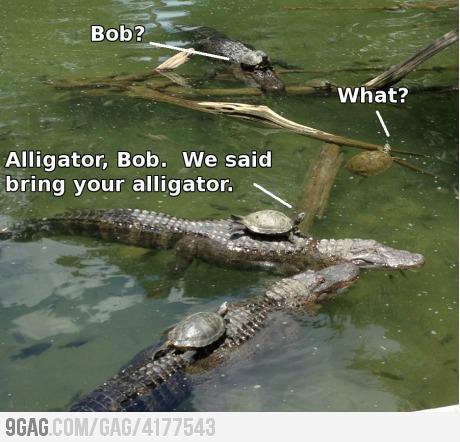 والله أعلم بالصواب

وصلى الله وسلم على نبينا محمد 
وعلى أله وأصحابه أجمعين